Cash Management in der Corona-KriseProf. Dr. Stefan Sander19. Februar 2021
SEP
Gewinn
EBITDA
Liquidität
SEP = Strategische Erfolgspositionen
Skelett / Muskeln
Nahrung
Sauerstoff
SEP
Gewinn
EBITDA
Skelett / Muskeln
+
-
+
+
+
+
-
+
+
+
+
-
Liquidität
Nahrung
+
-
-
Sauerstoff
SEP
Ideal
Unt. kaufen
Neues 
Unternehmen
Sanierer
Abhängig
Stellhebel
Aufbau des Rechnungswesens
Finanzielles
Rechnungswesen/
Stakeholder
Betriebliches
Rechnungswesen/
Management
Extern/
intern
intern
FiBu
BeBu
Gewinn- und Verlustrechnung
Bilanz
Mittelflussrechnung
Finanzplan
Kostenarten
Kostenstellen
Kostenträger
Erfolgsrechnung
Kennzahlen-Analyse
Wertschöpfungs-Analyse
=
Top-Down-Vorgabe:
    Was sollte erreicht werden?
Bottom-Up-Vorgabe:
     Was wird erreicht?
Finanzperspektive (BSC)
Bilanz- und GewinnanalyseKennzahlen
Liquidität
Stabilität / Sicherheit
Rentabilität
Kennzahlen
Liquiditäts-Grad I (Cash Ratio)
Liquiditäts-Grad II (Quick Ratio)
Liquiditäts-Grad III (Current Ratio)
Nettoumlaufsvermögen (NUV)
Hat jemand schon einmal gehört, dass  Dagobert Duck über Gewinne redet?
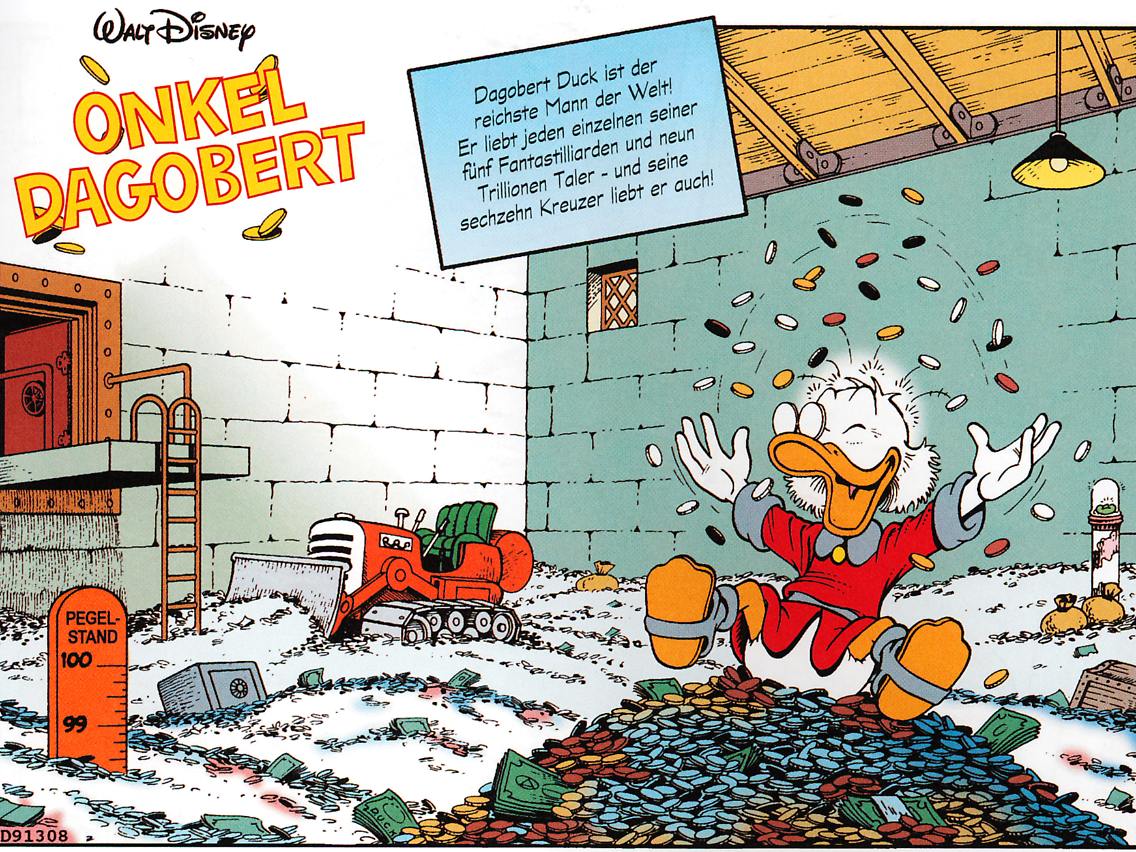 Die Relevanz von Cash in der Krise
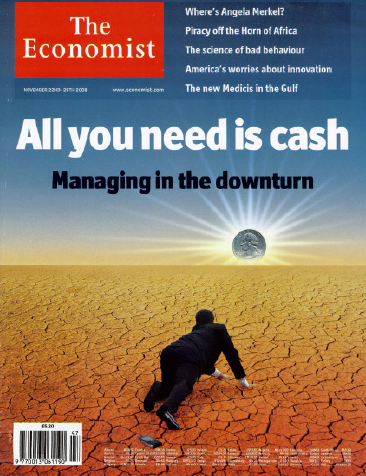 Cash-Flow
Begriff Cash-Flow
Zahlungsströme eines Unternehmens

Erlaubt zuverlässige Überprüfung der Liquidität

Diverse Cash-Flows: CF Europa, CF USA, CF aus Investitionstätig-
	keit, Free CF, CF aus Finanzierungstätigkeit

Abbildung in Geschäftsberichten in Mittel-, Kapital- oder Geldflussrechnung
Bilanzmanagement I
Bilanzmanagement II